Презентация объектов муниципальной      собственности Бейсугского  сельского поселения  Выселковского района
Преимущества работы с органами местного самоуправления
Без посредников напрямую у собственника
4 
свободных объекта для МСП
 и самозанятых граждан
Торги только среди субъектов МСП и самозанятых
Аренда на длительный срок (от 5 лет)
Фиксированная цена договора
Возможность  выкупа имущества в случаях, установленных законам
Порядок оказания имущественной                                             поддержки
Требования к предпринимателям
Отнесение к субъектам МСП (Единый реестр субъектов МСП)
                                        или регистрация в качестве самозанятого гражданина




                                                                      от 1 до 2 месяцев





                                                        Наряду с имущественной поддержкой  также оказывается и                         
                                                           информационно-консультационная поддержка
Сроки предоставления имущества
Дополнительные возможности
Информационные ресурсы по имущественной поддержке субъектов МСП ,самозанятых граждан
Информация по имущественной поддержке содержится на  официальном сайте муниципального Бейсугского сельского поселения  Выселковского района  http://https://beisug-adm.ru/index.php/malyj-biznes0, включая:


Федеральное,  региональное, муниципальное законодательство
Имущество для бизнеса
Условия предоставления имущества
Контактные данные  ответственных лиц
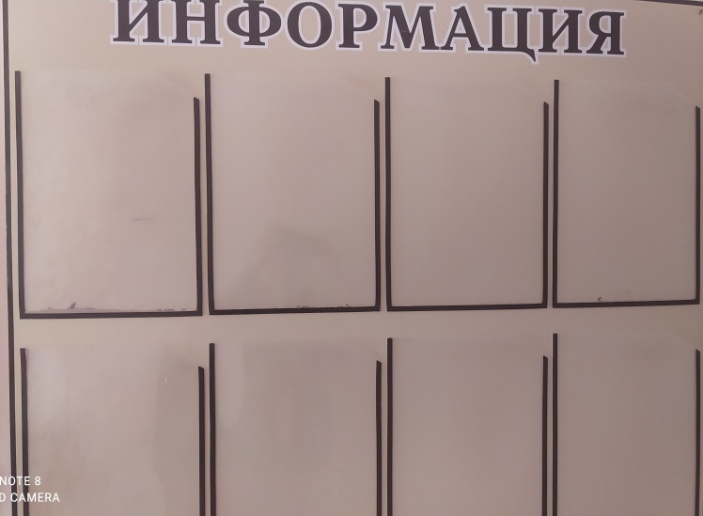 Предложения для субъектов МСП                                                      и самозанятых граждан
Описание объекта муниципального имущества


Тип имущества: 
Металлический стенд  
Размер  100 х 120 см.
Цель использования имущества:
 для размещения информации
Контактные данные                                                               ответственных лиц
Для получения расширенной информации по вопросам имущественной поддержки субъектов малого  и среднего  предпринимательства, самозанятых граждан Вы можете обратиться в сектор земельного контроля, экономических инвестиций и имущественных отношений администрацими Бейсугского сельского поселения Выселковского района телефону 8(86157)31-2-43,  
e-mail: pochta-beisug@mail.ru 

Контактное лицо: Хаджинова Марина Александровна